XXXIII Congresso Brasileiro de Zoologia
Águas de Lindóia - São Paulo
Plazi
Community Support
Marcus Guidoti, Dr.
Data Scientist & Cyber Taxonomist, Plazi
Head of Plazi@Poa
10.5281/zenodo.3692817
The community support
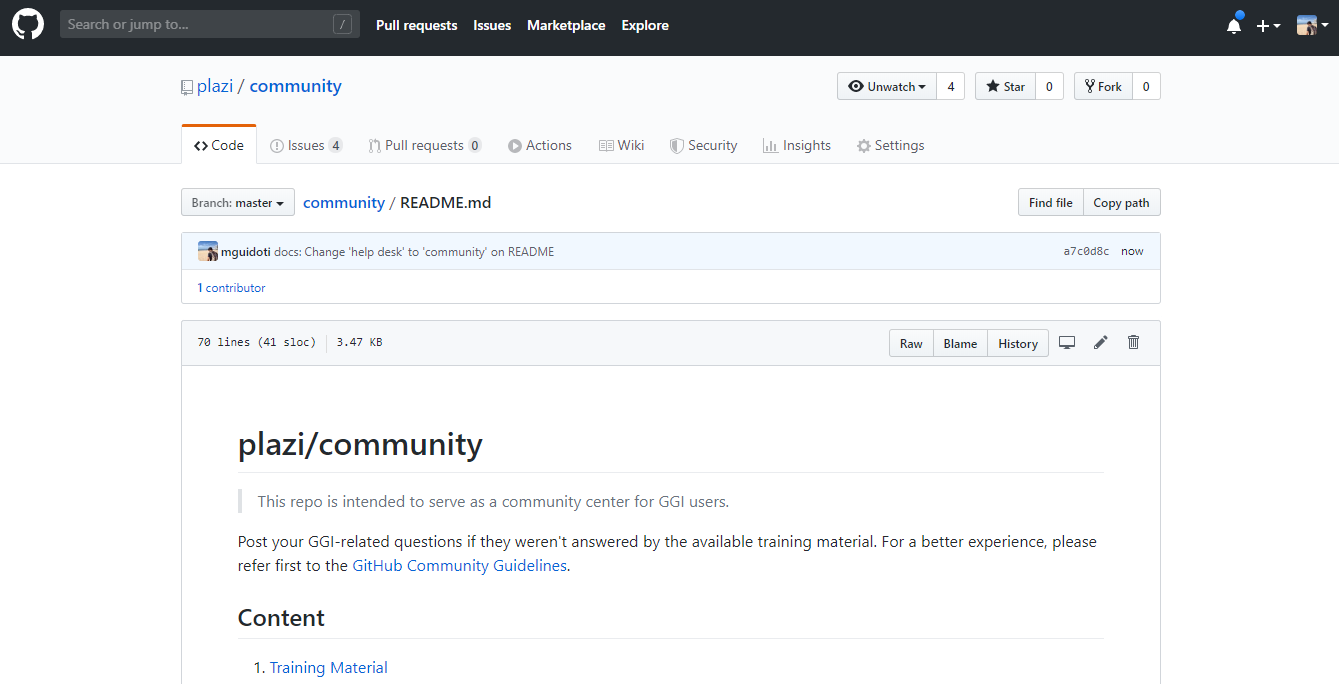 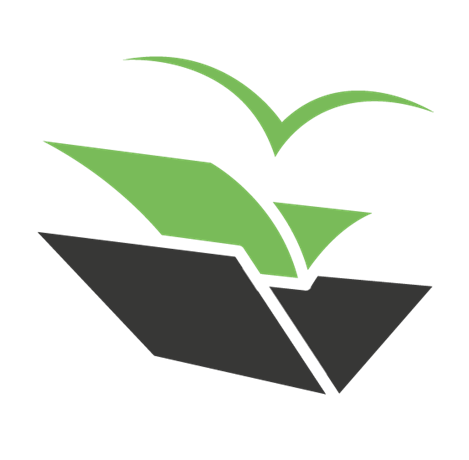 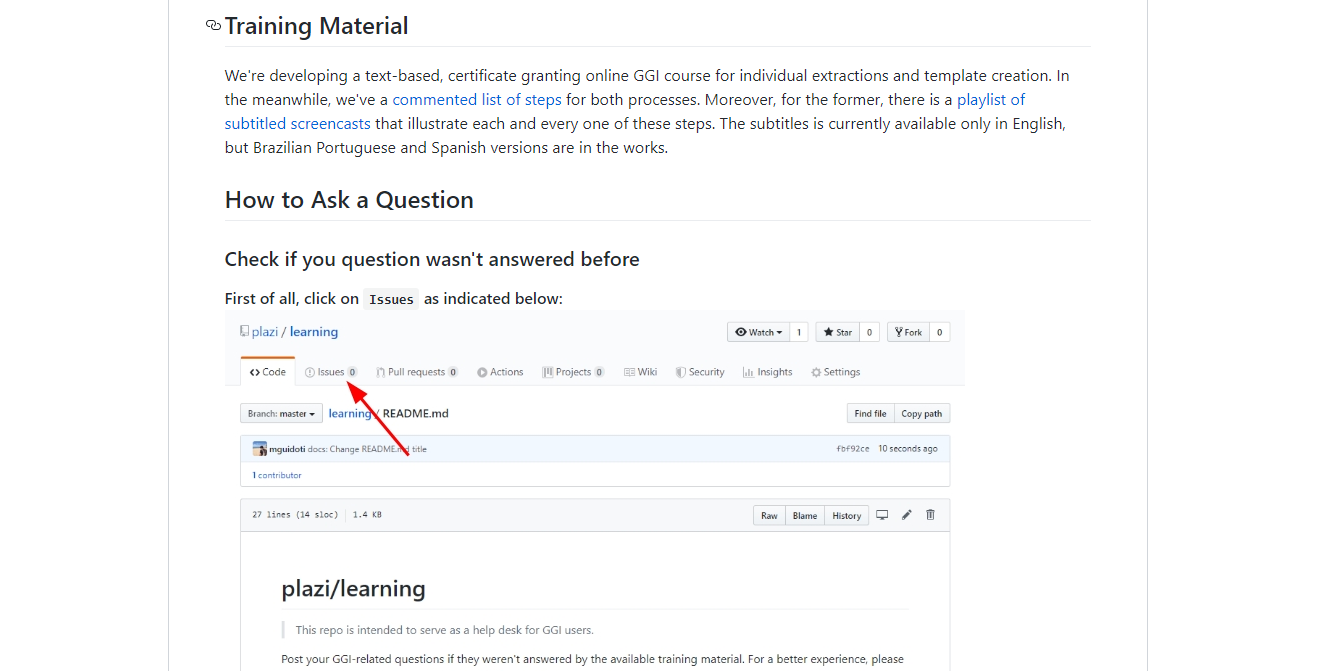 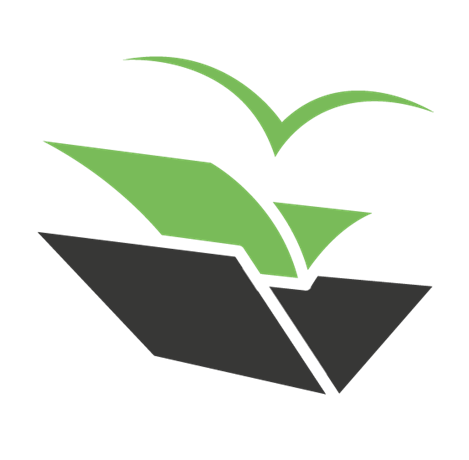 The text-based source
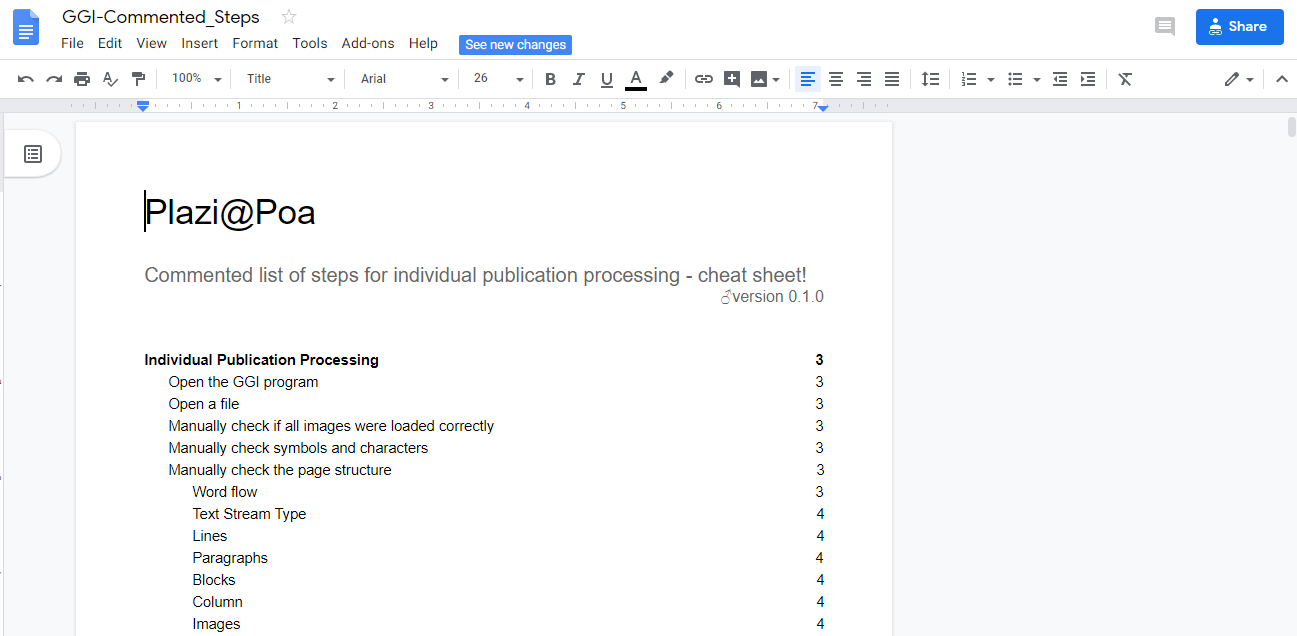 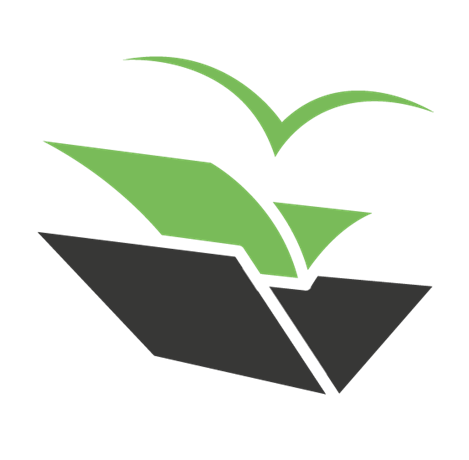 The visual source
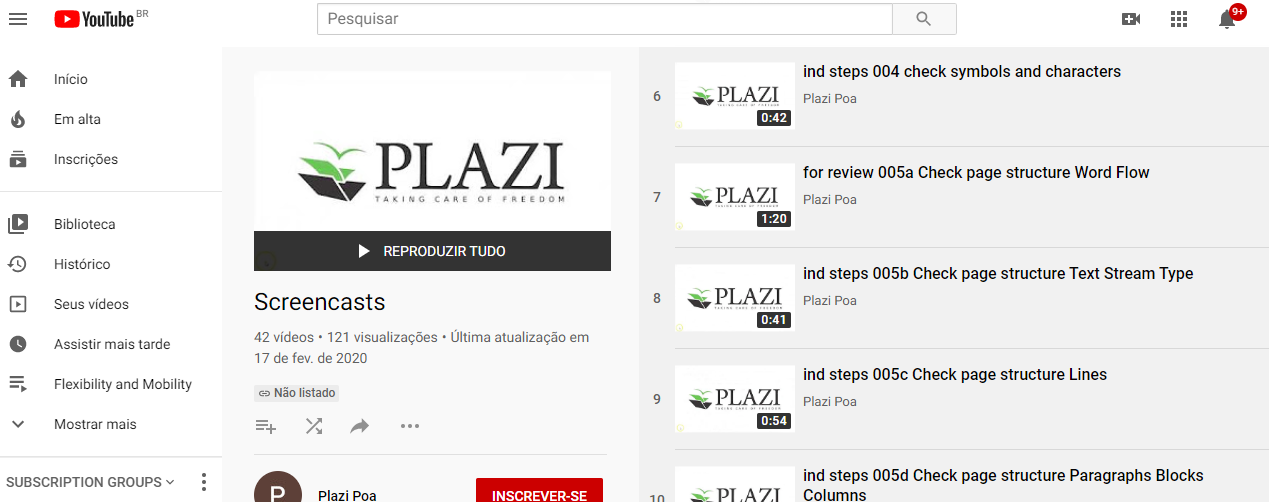 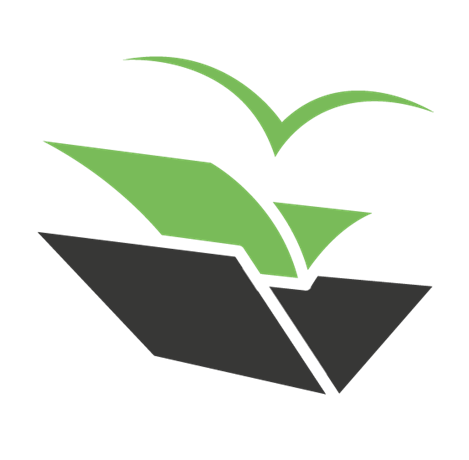 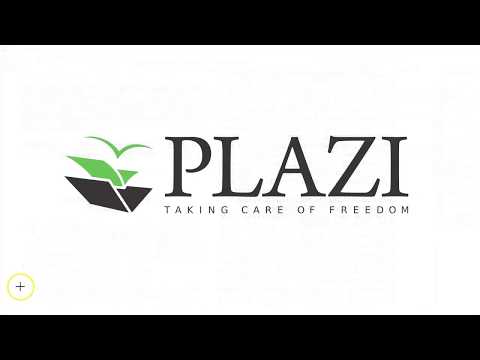 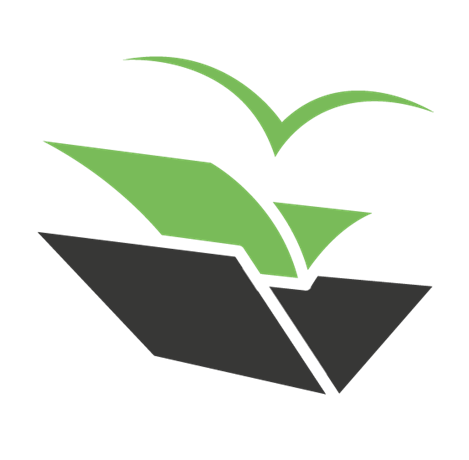 The current links
Plazi: Community Support Links
GitHub Repository: http://github.com/plazi/community

Commented List of Steps: https://cutt.ly/plazi_commented_list_of_steps

YouTube Screencast Playlist: https://cutt.ly/plazi_casts_yt_playlist
@marcusguidoti
@mguidoti
10.5281/zenodo.3692817
guidoti@plazi.org